Differentiated Service Delivery 2018: Innovations, Best Practices & Lessons Learned
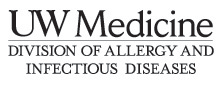 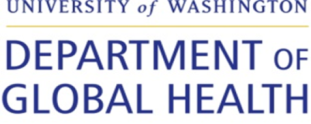 The Cost of Differentiated Service Delivery: A Systematic Review
D. Allen Roberts, Nishaant Limaye,  Ruanne V. Barnabas
Associate Professor, Global Health and Medicine, University of Washington
July 23, 2018
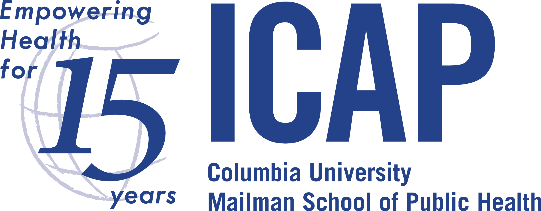 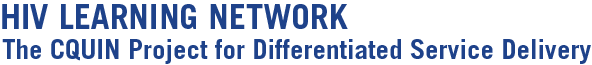 Outline
Background
Systematic review methods
Preliminary results
Case Study 
Next steps
Background
DSD strategies increase access to ART
Data on cost are needed to estimate budget impact and cost-effectiveness can help guide choice of DSD approach
Aim
Systematic review evidence on the cost and cost-effectiveness of DSD
Included DSD studies in SSA on ART delivery that reported primary cost data collected between 2004-2018
Background
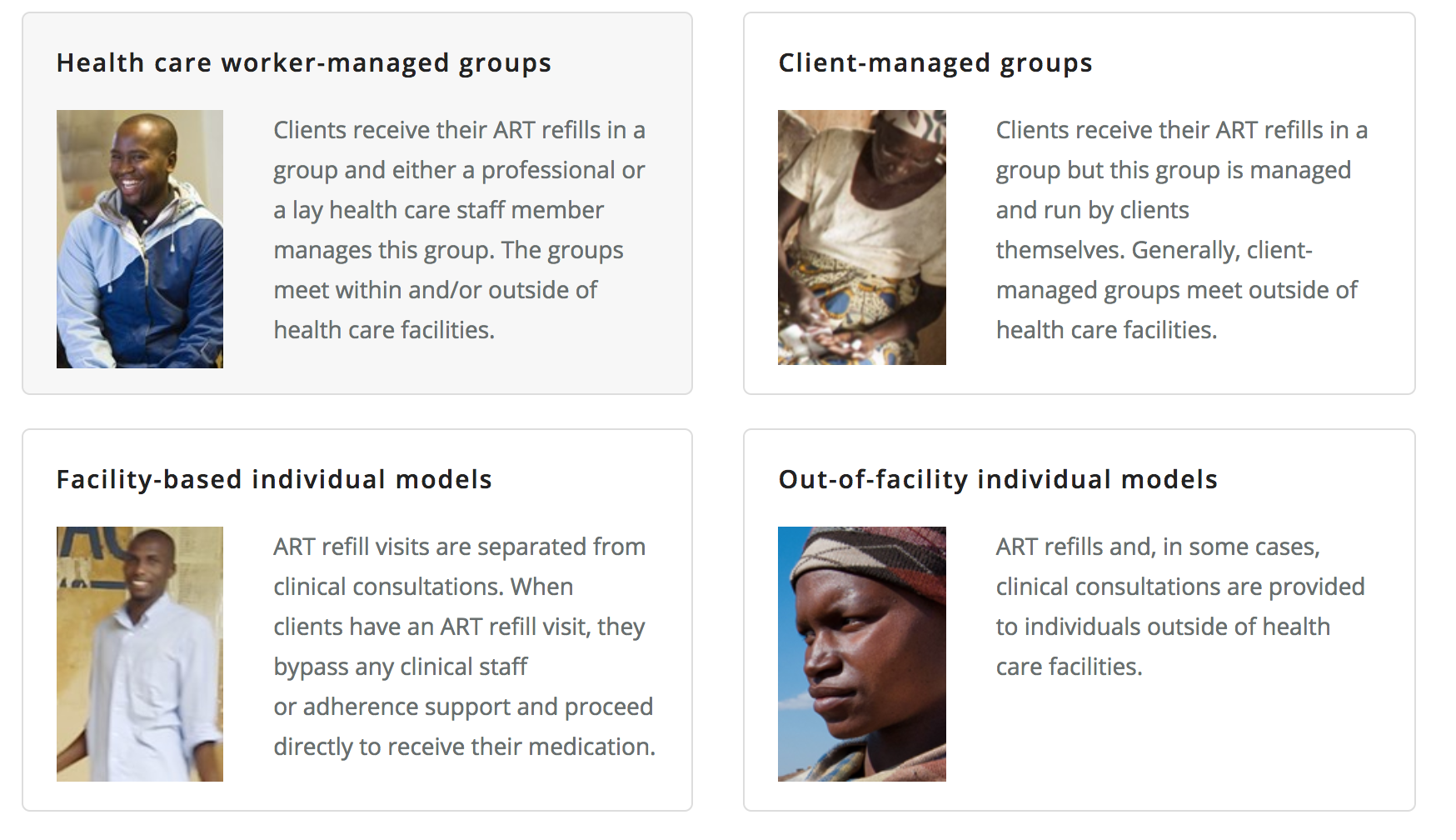 1. Health care worker managed groups
2. Client-managed groups
Differentiated Service Delivery (DSD) – a client-centered approach that simplifies and adapts HIV services across the cascade to reflect the preferences and expectations of various groups of PLHIV while reducing unnecessary burdens on the health care system
3. Facility-based individual models
4. Out-of-facility individual models
5. Task shifting is cross cutting
http://www.differentiatedcare.org/
[Speaker Notes: Client is at the center of the care model
Path to achieve 90-90-90 goal
Better outcomes at lower costs to the clients and to the health systems]
Systematic review methods
Followed PRIMSA and Cochrane Guidelines
Searched PubMed, EMBASE, Global Health, and EconLit databases, conference abstract review is ongoing
1514 articles returned
48 articles identified for full text review
19 studies and 2 conference abstracts included 
Data abstraction from included studies
4 DSD models plus task shifting, costs, outcomes, comparison
Results (1)
Facility-based individual
7 studies included Uganda (3), Malawi, Zambia, Tanzania, Kenya
Shade (Uganda + Kenya, 2013-2017): Streamlined ART delivery (nurse-driven) for stable clients -  $275 per patient year
Prust (Malawi, 2016): Multi-month scripting - 3 month instead of 1 month refills - $121 per patient year
Out-of-facility individual
5 studies (Uganda)
Vu (2012): Community ART distribution by expert clients - $404 per person-year
Roberts (2016-2017): Community-based ART - $241-$465 per person-year depending on program scale
[Speaker Notes: Streamlined ART delivery: nurse-driven appointments (q3 months), co-located clinical/phlebotomy/laboratory services, appointment reminders, telephone access to clinicians, viral loads and counseling q6 months]
Results (2)
Group models (n=1) 
Bango (South Africa, 2007-2011): Health care worker-managed groups (Adherence clubs) - Cost per patient-year: $300 in clubs vs $374 SOC
Client-managed groups (n=1)
Prust (Malawi, 2016)
Community ART groups – stable patients rotate visiting the clinic and distributing ART refills to group
Cost per patient-year: $122 vs. $135 SOC
Task shifting
9 studies report costs of task shifting ART delivery
South Africa (5), Uganda, Malawi, Nigeria, Ethiopia
Barton (South Africa, 2007-2010)
Nurse-led ART initiation model increased annual costs by $103 for new patients and $59 for stable patients (more clinic visits, stronger adherence to referral protocol)
Babigumura (Uganda, 2007)
Pharmacy-worker model ART refill model reduced annual medical costs by $14 compared to nurse-led model and by $21 compared to physician-led model
[Speaker Notes: Both in 2009 USD]
Case Study
Bango and colleagues (South Africa) 
Adherence clubs had lower visit costs ($1.52 less per visit) and 4 fewer visits per year than SOC
Adherence clubs had better outcomes (VS)  at lower costs ($74 per year cheaper than SOC)
Patients felt adherence clubs were better staffed
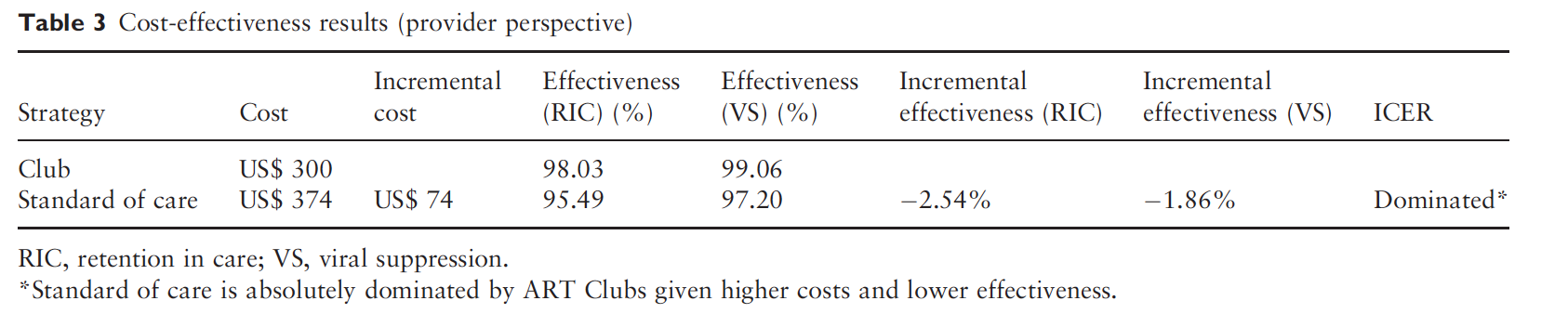 Summary of costs for stable patients
DSD cost saving compared to SOC
DSD cost increases compared to SOC
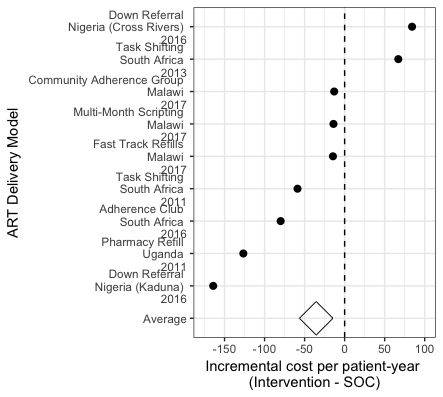 Discussion
Overall, DSD cost-saving compared to standard for care – DSD strategy must fit the need
Costs require standardization across studies – e.g. ART costs have decreased
Need additional data:
Discussion and Next Steps
Randomized comparisons for cost-effectiveness – forth-coming
DO ART – community-based ART delivery in Uganda and South Africa
STREAM – POC viral load testing and task shifting to nurses for stable patients in South Africa
INTERVAL – 6-month (vs. 3-month) dispensing intervals for stable patients in Zambia and Malawi
6-month dispensing to community ART groups in Zimbabwe
Costs need pairing with math models to estimate cost-effectiveness
Thank you!
CQUIN Network
UW Collaborators
D. Allen Roberts
Nishaant Limaaye
Nick Tan
Carol Levin
Funding: CQUIN Network